Arrhythmias & Coping
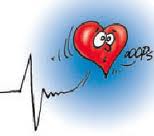 Helen Eftekhari
Arrhythmia Nurse
University Hospitals Coventry & Warwickshire
What’s Normal?
Odd sensations lasting second
Extra beat / jumped
Nighttime heightend sense of awareness
Feeling the apex heart beat
Raised heart rate & short of breath during exercise

Life Event – time to reflect
Life adjustments to changes in health
Anxiety & Depression
Remember
Modern medicine helps us live longer with health conditions

Medications & treatments have an important role

Aim of treatment is to improve our lives
Psychology & Hearts
Relation between heart condition & quality of life mismatch

Coping important

Relation between anxiety & depression with health outcomes
Understanding AnxietyFight & Flight
Avoidance Behaviours
Maintains locus of control

Avoid activity / situation believed responsible for unpleasantness

Exercise avoidance common

Spreading of avoidances detrimental 

Catastrophizing
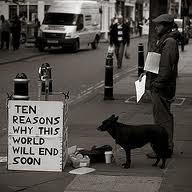 Basic Coping Strategies
Recognise triggers
Reasoning
Distraction 
No hypervigilance
Diaphragmatic Breathing
Relaxation techniques
Goal setting
Gradual Exposure
Expert help if persists
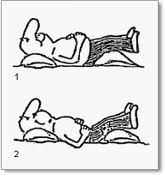 Enjoy Life
Pace yourself – Be realistic
Listen to those around us
Give & Take
Exercise Regularly
Support Groups –Your not alone
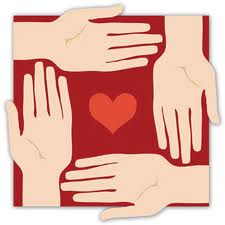